Anaesthestic Implications of PIH                  SAB/EDB/GA
Dr Suvarna. K
DA, MD, DNB, EDAIC
Additional Professor
Govt medical college- Calicut
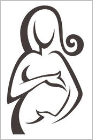 Hypertensive Disorders - Pregnancy
Complicates 5-10% pregnancies
Leading cause of morbidity & mortality

Classification: 





                                                                     *ACOG Task Force 2013
1.  Gestational hypertension-   >20wks , no protenuria
2.  Preeclampsia -   >20wks with protenuria
                                   -  Mild
                                   -  Severe
3.  Chronic hypertension
4.  C/c hypertension with superimposed preeclampsia
Mild
Severe
Preeclampsia
SBP ≥ 140-160
DBP ≥ 90-110
Mild protenuria- 300mg in 24hr <5g/24hr
SBP ≥ 160, DBP ≥ 110
Protenuria ≥ 5g/24hr
Oliguria
Visual disturbances
Pulmonary edema
Thrombocytopenia
HELLP syndrome
Impaired LFT
Rt upper quadrant pain
IUGR
Risk factors
Pre-conceptional factors
c/c HTN, Renal disease
Diabetes           
Obesity
Age > 40 yrs
Family H/o preeclampsia
Pregnancy related
Partner related
Multiple pregnancy Nulliparity 
Hydrops
Limited sperm exposure
Fathered preeclamptic before
Aetiopathogenesis
Abnormal trophoblastic invasion
Immunological intolerance
Maladaptation to CV/inflamatory changes
Genenetic influences
Dietary deficiency
Abnormal placentation
Incomplete trophoblastic invasion
Narrowed spiral arteries
Placental Ischemia
VC mediators
Endothelial dysfunction
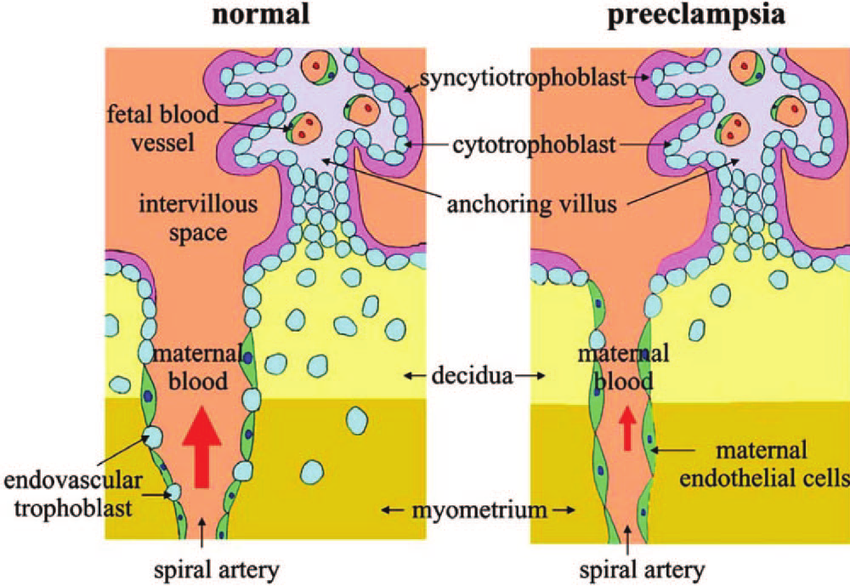 Immunological
Long term exposure to sperm antigens protective
Uterine NK cells influence trophoblastic invasion

      Autoantibodies to Angiotensin-1 receptors
     

      Reactive O2 species
     
      Block trophoblastic invasion
Antiangiogenic   proteins
Soluble fms like Tyrosin kinase-1
Soluble endoglin
SFlt-1: PIGF ratio
Serum levels as predictors of preeclampsia
Pathophysiologic changes
Headache
 Visual disturbance 
  Ischemia, Edema
 Eclampsia, Coma
Airway edema
 Difficult airway
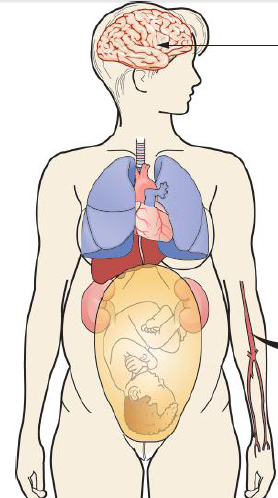 Pulmonary edema
Vasospasm
 ↓ IV volume
 Hypersensitivity to VC
 ↑SVR, LVH, LVF
Abnormal LFT
Subcapsular Hge
Rupture
Thrombocytopenia
 DIC, HELLP
Placental ischemia
 IUGR
 Preterm delivery
 Abruption
Protenuria, ↓GFR
 Oliguria, Renal failure
Eclampsia
Seizure / unexplained coma in pre-eclampsia

No preexisting neurological disorder

High morbidity/mortality. MMR  4.2%

Seizures – Abrupt onset, self limiting
Management of Eclampsia …
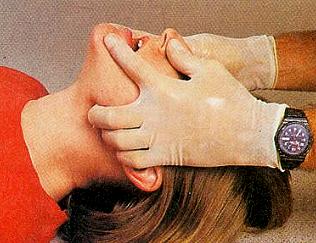 A-B-C
Management of Eclampsia …
Control & prevention of further seizures
MgSO4   - Zuspan regimen:
4-6 gm iv loading and 1-2gm/hr infusion
2gm iv repeat bolus
Control of HTN: 
Labetelol – 20-40 mg iv every 5-10min
Hydralazine – 5-10mg iv every 15-20min
Vasodilators – NTG, SNP
Delivery

* Magpie trial.Lancet 2002,359;1877-90
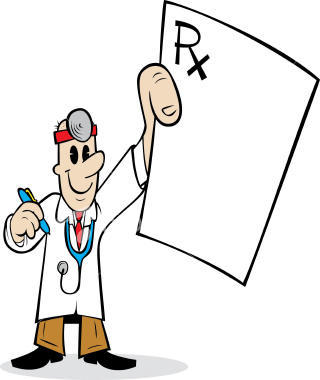 Magnesium sulphate therapy…
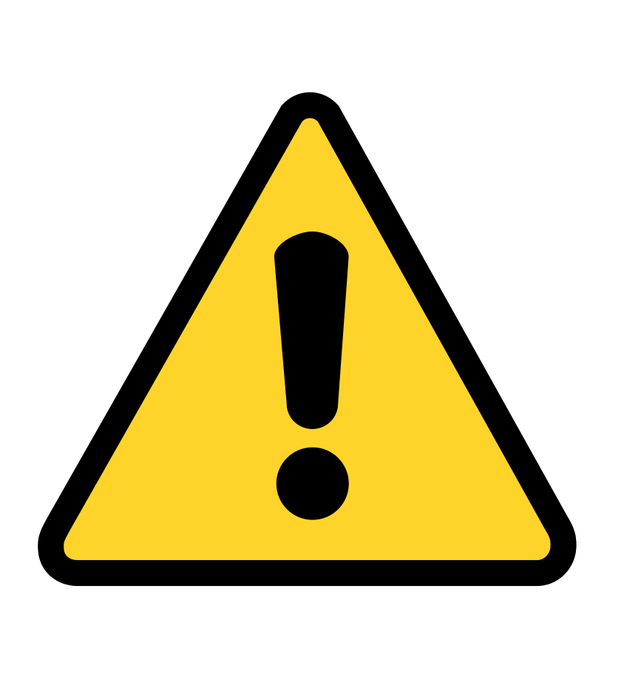 Narrow therapeutic range  
Monitor RR, urine output and DTR
Monitor serum levels if renal dysfunction
Calcium gluconate 10% , 1gm for toxicity
Recurrent seizures…
Benzodiazepines- Midazolam 1-2mg or  
                                 - Diazepam 10mg iv
Phenytoin 15mg/kg iv

Thiopentone sodium 50-100mg

Muscle relaxants & IPPV
Anaesthetic Management
Preanaesthetic evaluation
Maternal hemodynamics
Airway examination
Coagulation status
Fluid balance
Systemic evaluation
Investigations:
Complete hemogram
Coagulation profile
LFT, RFT
Labor Analgesia
Epidural analgesia preferred
Early catheter placement recommended

Excellent pain relief
Reduce circulating catecholamines
Improves intervillous blood flow
Improving BP control
Effective anaesthesia & postop analgesia if CS
Anaesthesia for Caesarean
Neuraxial anaesthesia is preferred – (Level 1)
Spinal, Epidural or CSE
Choice of anaesthesia depends on
                          - Coagulopathy
                          - Pulmonary edema
                          - Cardiac/Renal/hepatic dysfunction
                          - Eclampsia


* ACOG Practice Bulletin No. 33
* ASA  Task Force on Obstetric Anesthesia. Practice guidelines.  Anesthesiology 2007; 106:843–63
Advantages of Regional
Major advantage - Avoidance of GA

Leading cause of death in PE – IC Bleeding (CEMACH 2003-05)

Difficult airway
Hypertensive response to intubation
Cerebral hemorrhage 
Pulmonary edema
Impairs  uteroplacental blood flow
Advantages of RA…
Aspiration risk less
No neonatal depression
Drug interaction less- MgSO4
Maintenance of utero-placental perfusion 
Excellent postop analgesia
Delayed recovery in GA-Prolonged action of drugs
Better bonding with mother & baby
Disadvantages of Regional
CNB in PE - Hemodynamics
Less severe hypotension
Hypotension short lived  and easily treated
No adverse neonatal effects


No clinically significant outcome differences

Epidural was  favored  traditionally
Spinal
Epidural
Spinal vs Epidural
Simplicity
Small drug dose
Rapid onset
Excellent relaxation
Low failure rate

Hypotension
Duration - short
Stable hemodynamics
Prolonged analgesia



Slow onset
High failure rate
Hematoma risk more
Technical difficulty
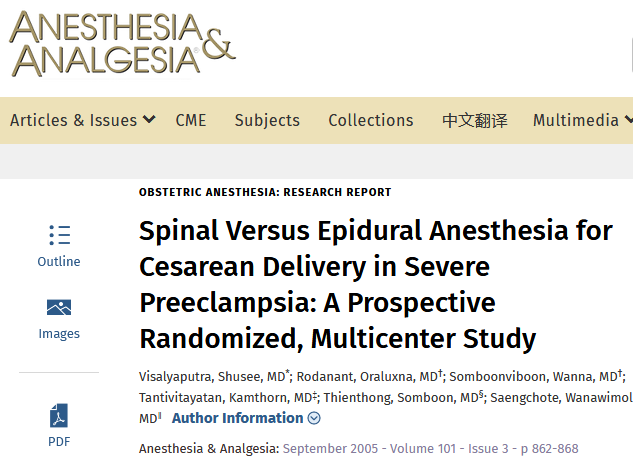 No clinically significant difference in hypotension
No adverse neonatal outcome
Support  spinal anesthesia for cesarean in severely 
   preeclamptic patients
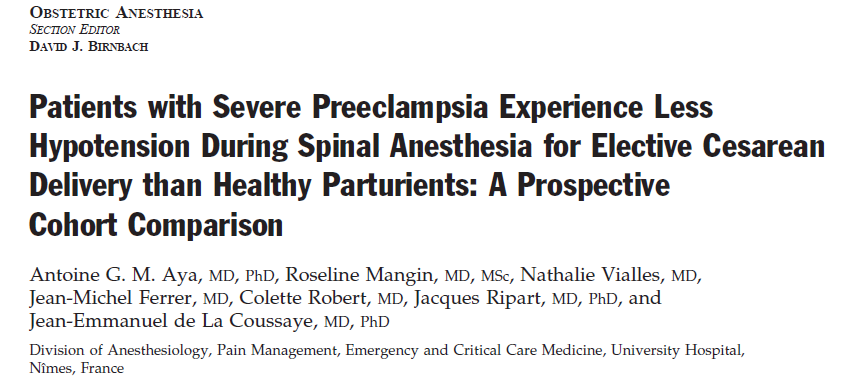 Less frequent  hypotension which was less 
    severe and required less ephedrine
Severe PE with HELLP
Safe to do if count > 75000 – 80000 /mm3
Contraindicated if < 50000 /mm3 
50-75000 – Individualized decision 

Trend in platelet count  more important
Document the recent value (1-3hr)
Safe level of platelet count?
CNB and Coagulopathy…
Most skilled Anaesthesia provider must do CNB
Spinal may be preferred 

Epidural catheter removal – when platelet normal 
Monitor postoperatively – Neurological signs 
Hematoma - Imaging and prompt intervention
General Anaesthesia
Anaesthetic concerns of GA
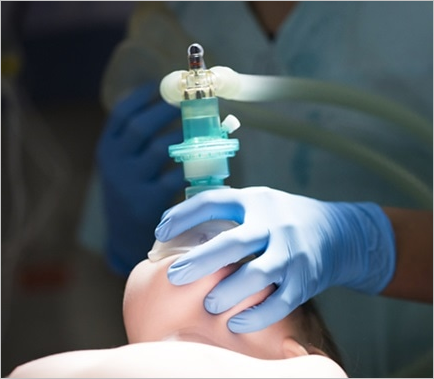 Difficult airway                  

Exaggerated hypertensive response

MgSO4 – Drug interactions
Airway in Preeclampsia
Exaggerated pharyngolaryngeal edema 
Capillary engorgement - Easily traumatized
Weight gain and large breasts 
Increased Mallampati score
Higher Incidence of Difficult/Failed Intubation
General Anaesthesia in PE
Rapid sequence induction
Difficult airway cart and expert help – must
Minimize  hypertensive response to intubation
Labetalol: 10 mg boluses
Esmolol: 2mg/kg iv
Remifentanyl: 1mcg/kg iv
Fentanyl: 1-3 mcg/kg iv
NTG: 1.5- 2.5 mcg/kg iv
General Anaesthesia in PE…
NDMR  - Titrated doses
                 -  Neuromuscular monitoring ideal
Neonatal resuscitation team
Uterine atony and PPH 
Hypertensive response to extubation
Regional or GA ?
Neuraxial anesthetic techniques, when 
    feasible, are strongly preferred to GA for             
    preeclamptic parturients




 * ACOG Practice Bulletin No. 33. Obstet Gynecol 2002;99:159–67
* ASA  Task Force on Obstetric Anesthesia. Practice guidelines.  Anesthesiology 2007; 106:843–63
Anaesthetic Managent of CS
Tailored to individual patient
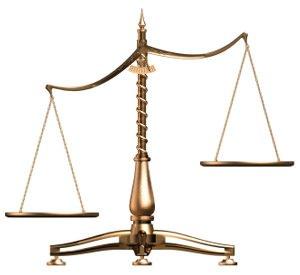 GA
RA
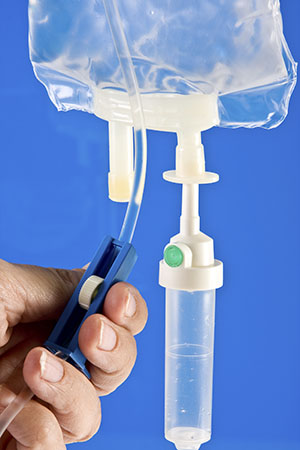 Fluid management
Risk of pulmonary edema
Leaky capillaries & low colloid oncotic pressure
LV dysfunction
Contracted IV volume

Restricted fluids: 75-100 ml/hr (1-2ml/kg/hr)
Urine output adequate 0.5ml/kg/hr
No benefit of colloids 


* Joy et al. UpToDate Sept 2019
Fluid management in Oliguria
Oliguria – Pre-renal , renal or both
Fluid challenge of 250 ml crystalloid
Further fluid challenge - if responds
Invasive monitoring if persistent oliguria 
Avoid CVP above 4-5 mm of Hg 
PCWP-CVP difference more in preeclampsia
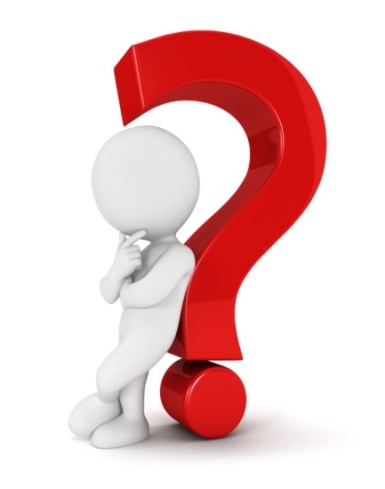 Invasive monitoring ???
Indications same as in other conditions

No RCTs support use of CVC in all - Complications

CVP poorly correlate with PCWP  

PCWP better for preload measurement

TTE recommended if acute hemodynamic complications


* Li YH et al. Cochrane Database-Syst Rev 2012.CD 00882

⃰ Current Opinion in Anesthesiology  2005; 28: 254-250
Invasive BP monitoring ???
Persistent, severe hypertension

Use of vasoactive infusions

Blood gas analysis –pulmonary edema, hypoxia

Minimally invasive cardiac output monitor
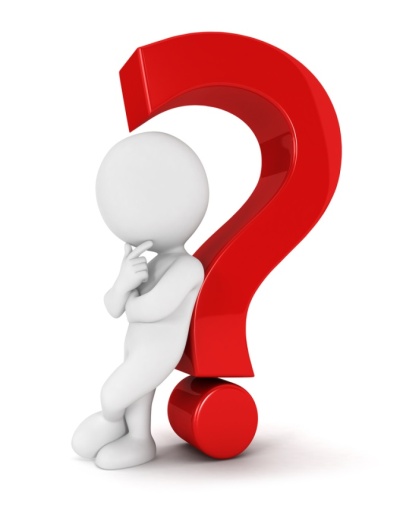 Postoperative management
Close monitoring in HDU
Risk of complications continue

MgSO4 for 24 hrs
Thromboprophylaxis
Continue antihypertensives
Restricted fluid management
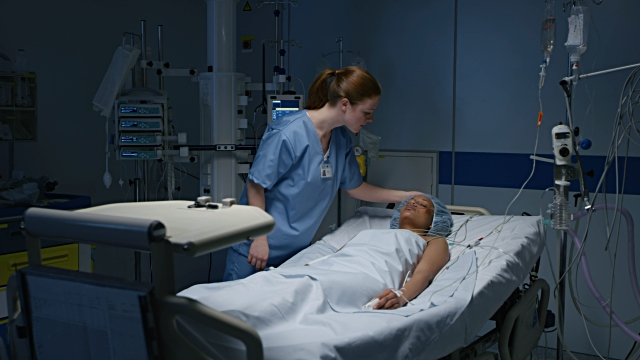 Summary
Leading cause of maternal morbidity and mortality

Anaesthetic concerns- Airway, hemodynamics & coagulation abnormalities

CNB is preferred for CS if possible
GA- minimize stress response

Vigilant monitoring & Restricted fluid therapy
Summary…
Careful pre-anaesthetic evaluation, individualized anaesthetic plan and vigilant  monitoring are essential
Anaesthetic plan in the best interest of safety of mother and baby
Conclusion
As a part of multidisciplinary team, we are responsible for providing  SAFE
Analagesia
Anaesthesia
Critical care and resuscitation
Optimizing outcome of mother and baby
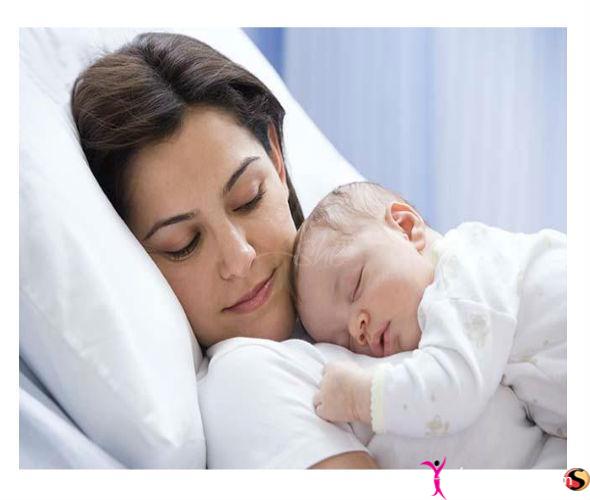 Thank you
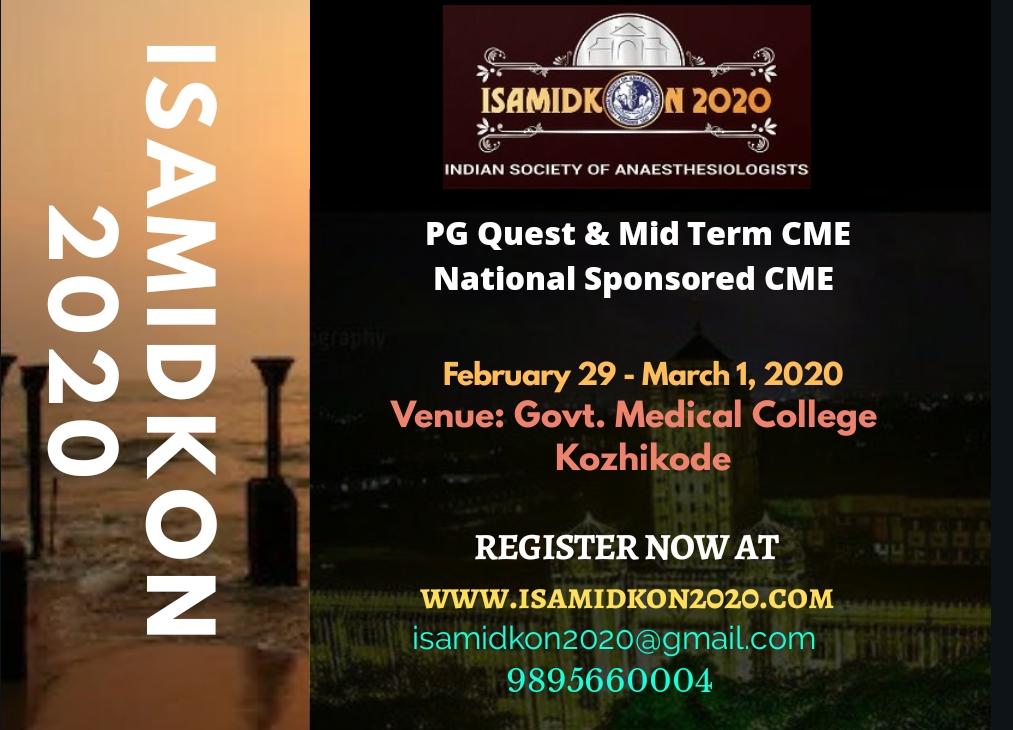 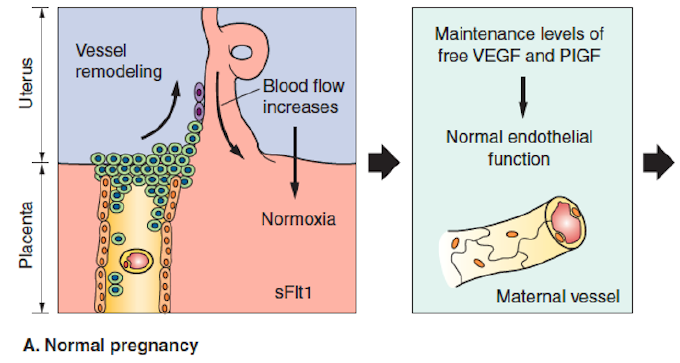 Normal organ function
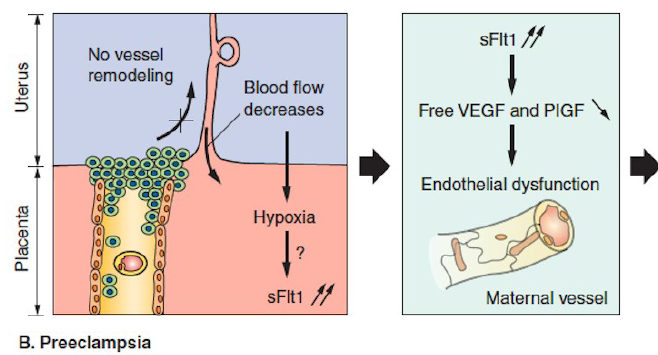 Multi-organ disease
Prevention of Preeclampsia
Low dose Aspirin
Calcium supplementation
Antioxidants - Vitamin C, E
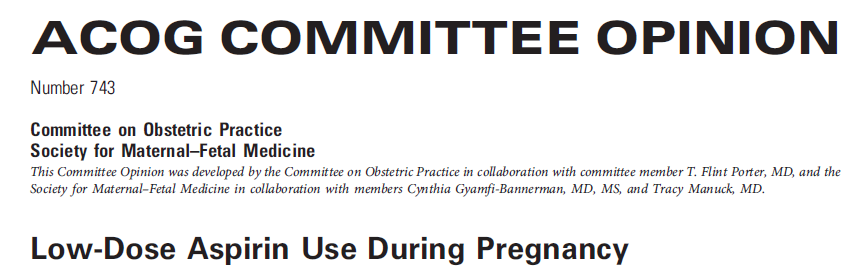 Low-dose (81 mg/ day) aspirin  prophylaxis(ASPRE Trial)
 If one high-risk factors or > one moderate-risk factors
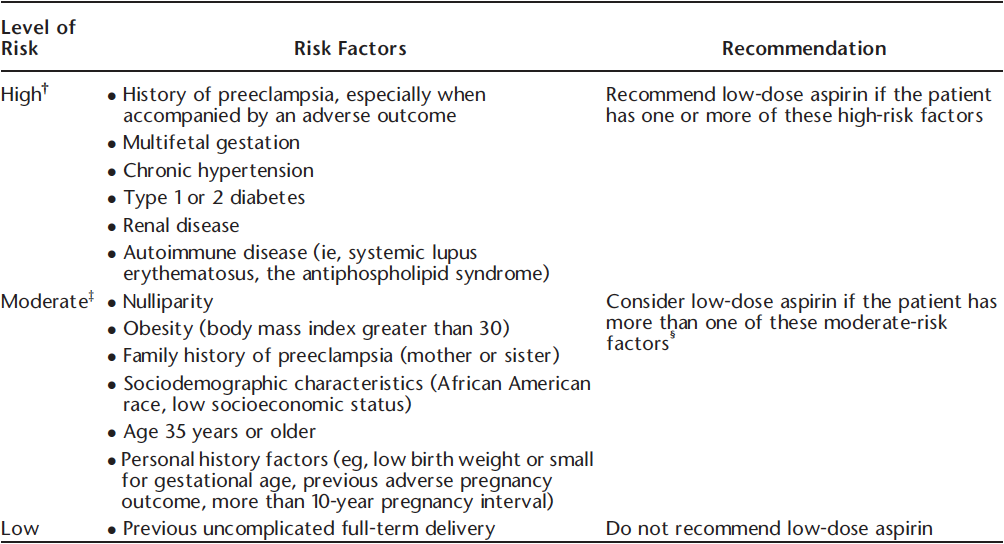 Acute severe hypertension
Treatment of Preeclampsia
Definitive - delivery of fetus & placenta 
Control of Hypertension
Optimization of IV volume
Prevention of seizures